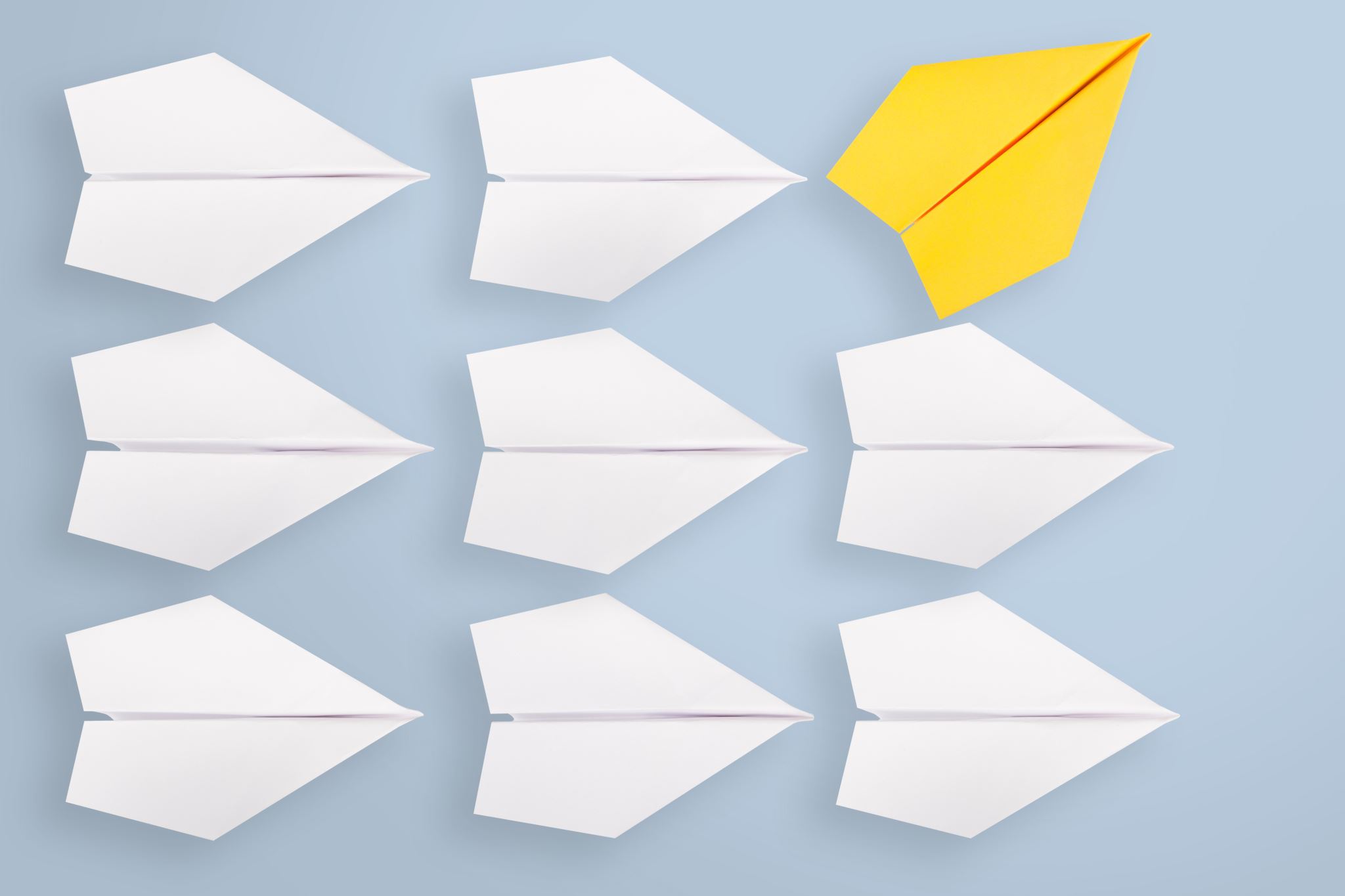 «La sottrazione in colonna con i cambi».Classe III F plesso «Frà Siciliano»
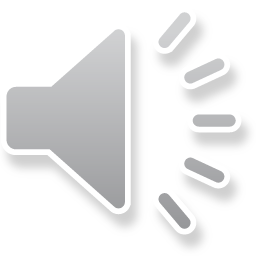 Docente 
Vincenzo Romano
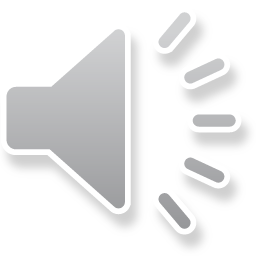 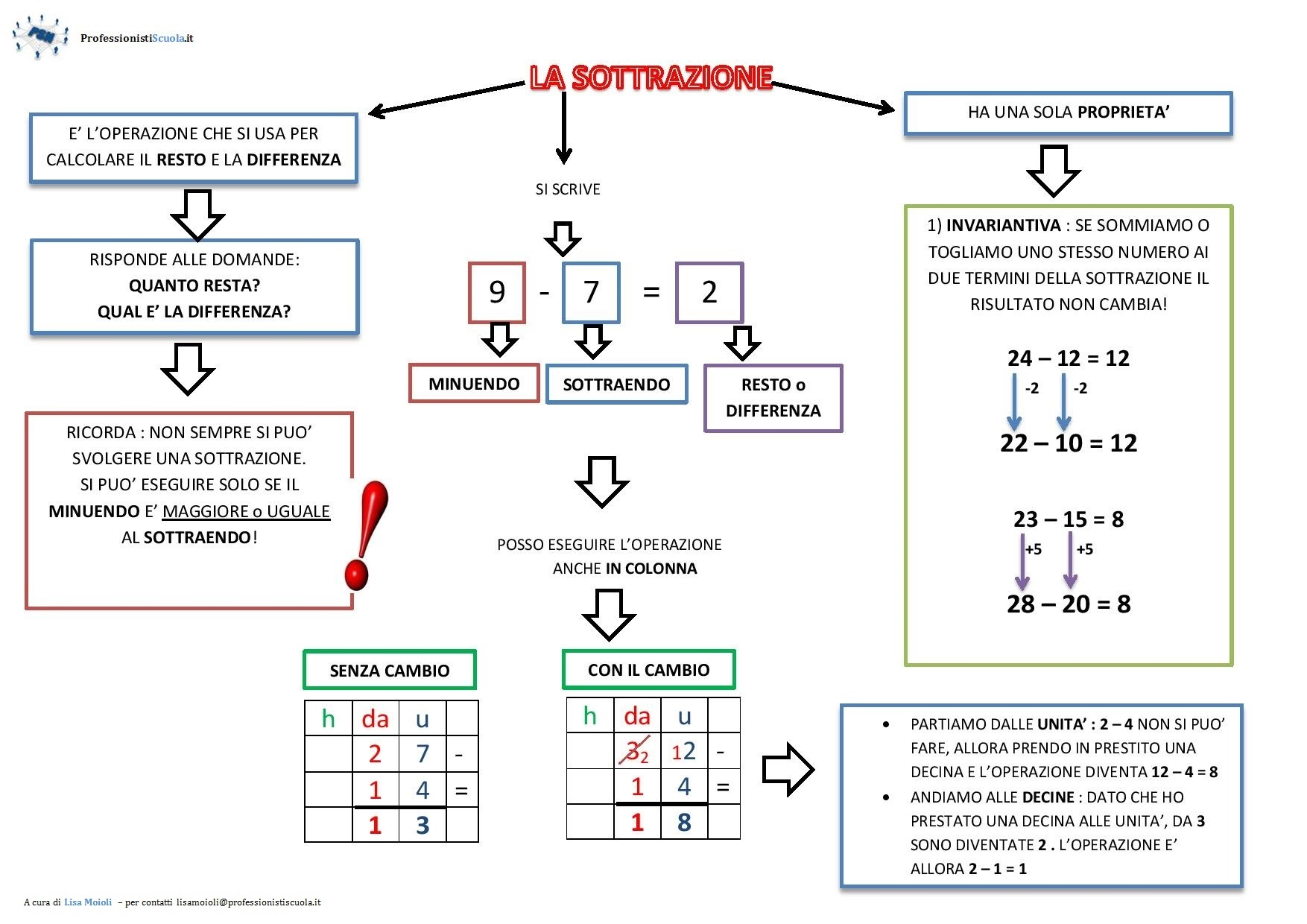 Cos’è la sottrazione?
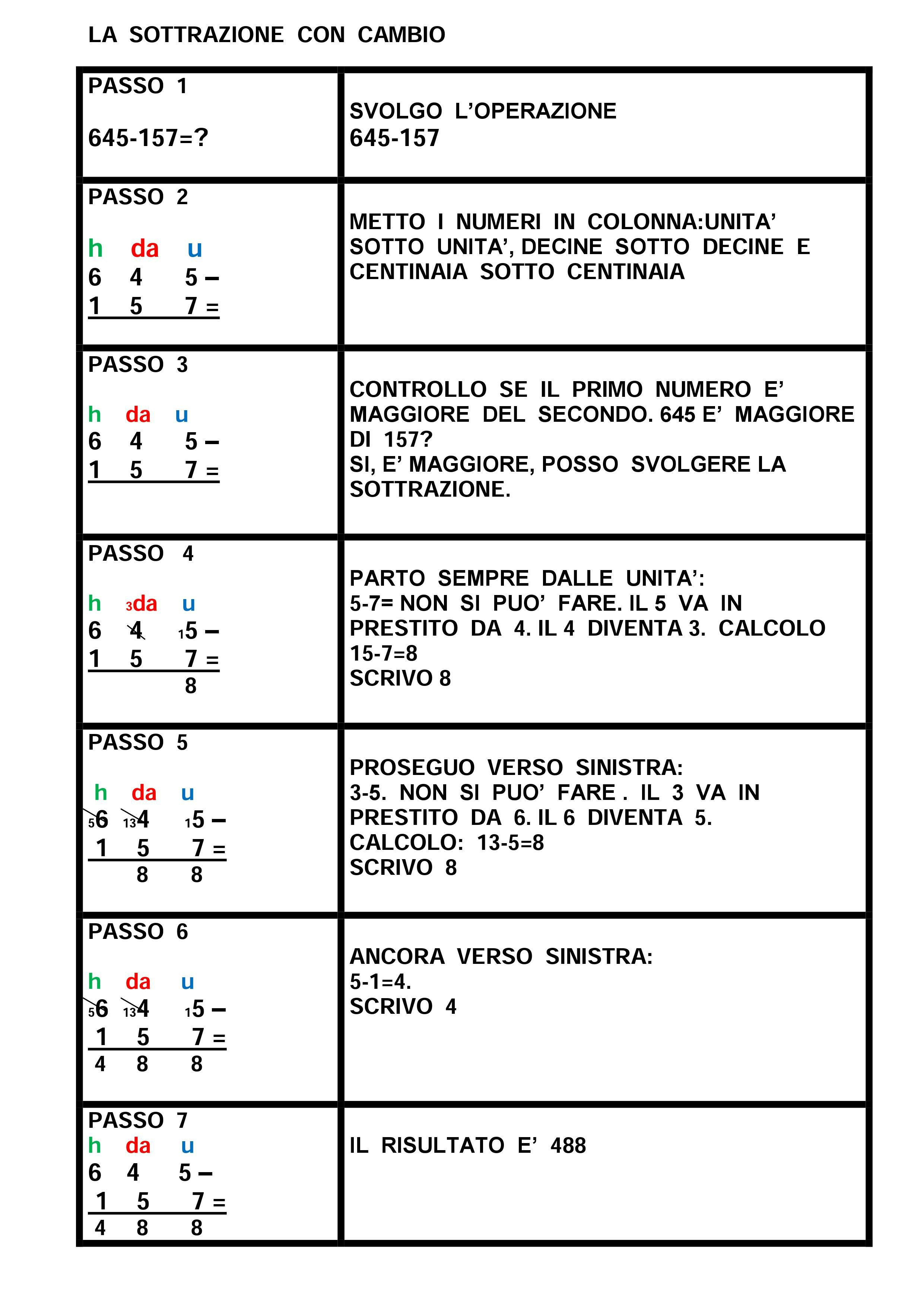 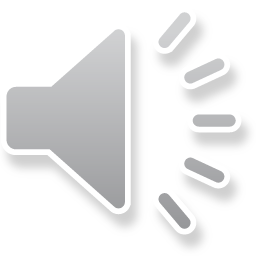 Segui i vari passaggi per eseguire correttamente la sottrazione in colonna con i cambi.
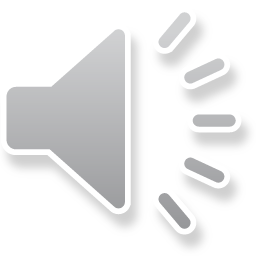 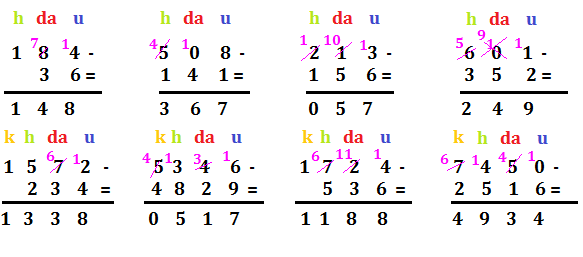 Ancora qualche esempio
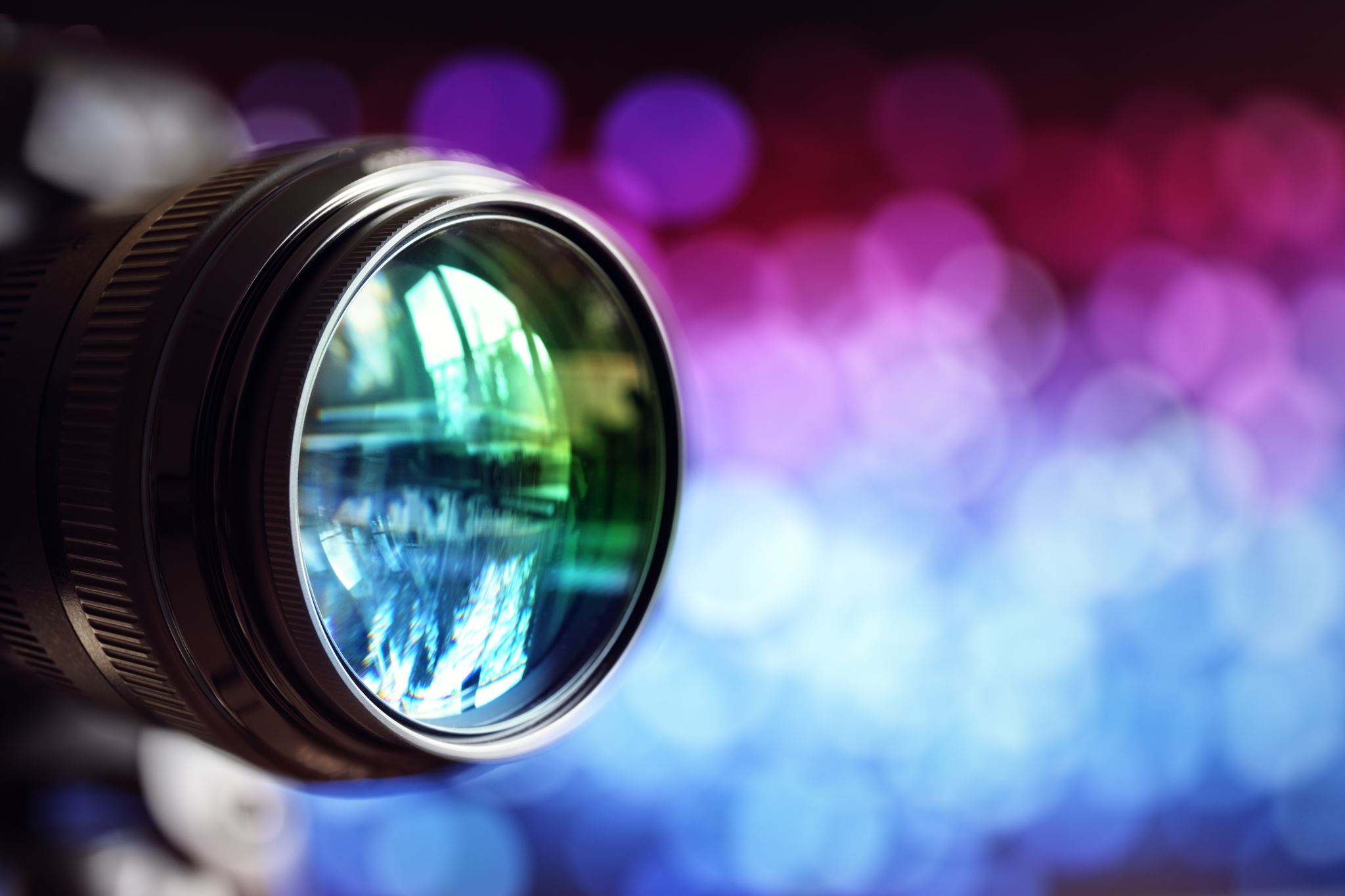 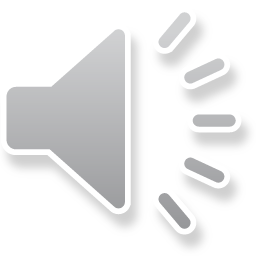 Approfondiamo ancora con un video
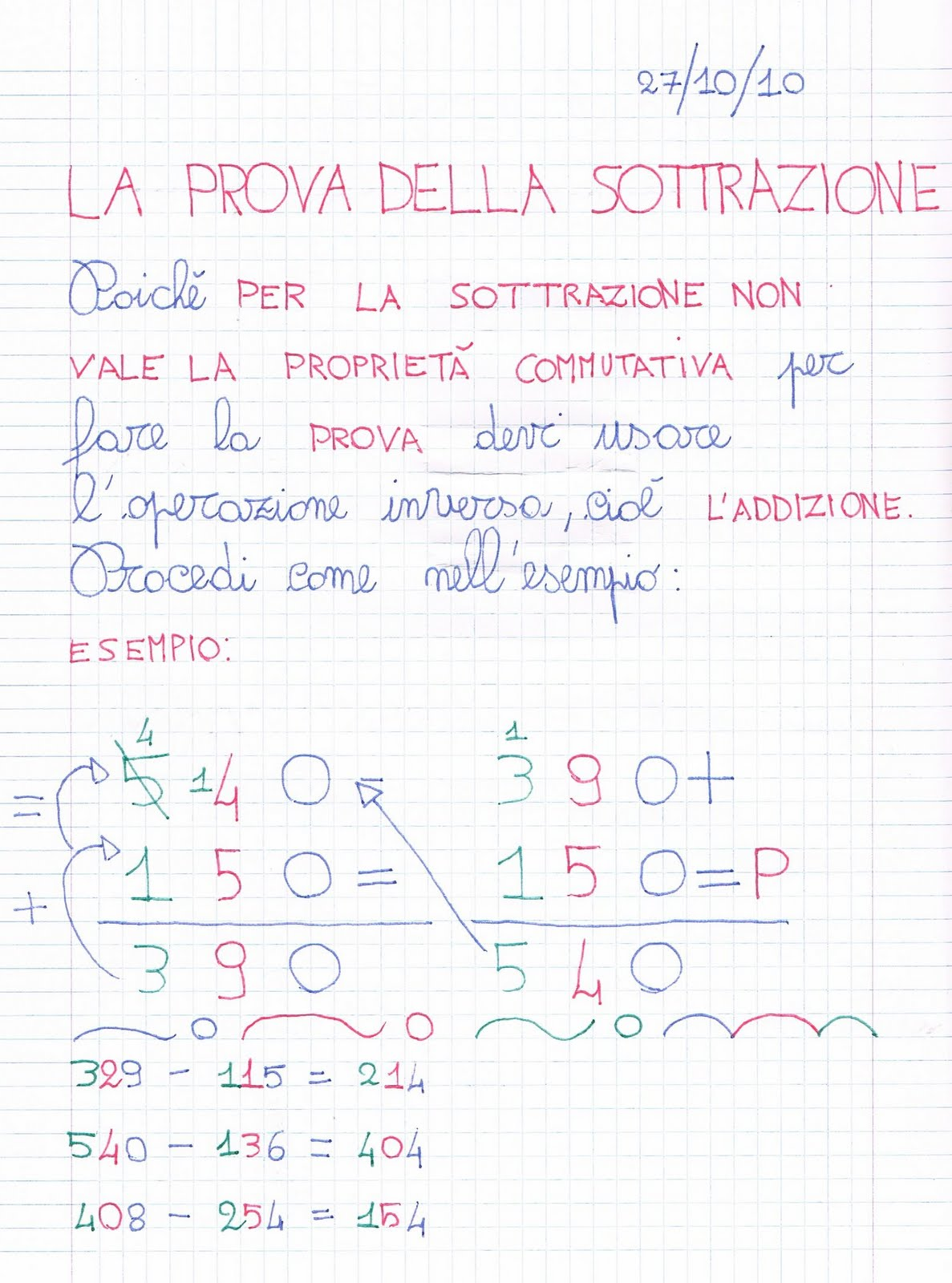 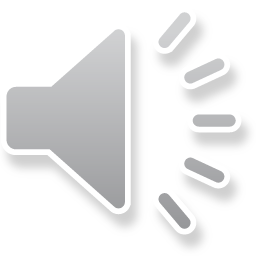 Ma…come si esegue la prova della sottrazione?
Riepiloghiamo con un video
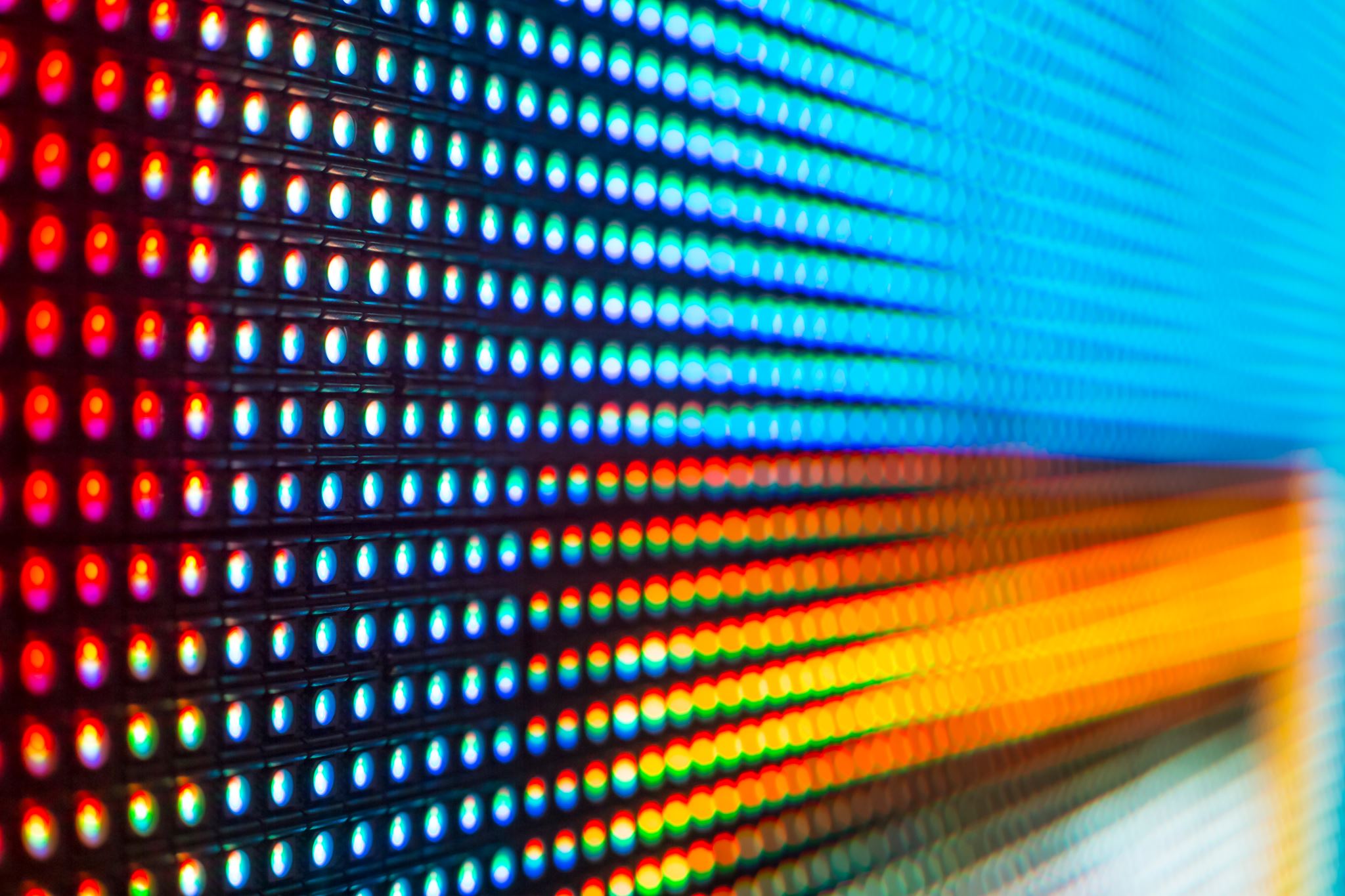 Approfondite alla pagina 25 del vostro testo, esercitatevi con  l’esercizio N° 2 lettera C.Buon lavoro.